11/02/22
Help Me Grow LACentralized Access Point
Website: helpmegrowla.org
Call Center: (833) 903-3972
Presenters: 
Debra Camp, M. ED, PHN, RN, LA County Department of Public Health
Susanna Lam, MPH, MCHES, LA County Department of Public Health
Laura Stein, MPH, LA County Department of Public Health
OBJECTIVES:
By the end of this session, participants will be able to:
Identify and describe the Centralized Access Point components
Know how to access and refer families to the Centralized Access Point 
Know when and how to use Help Me Grow LA
2
The Help Me Grow Model
A national model promoting early identification and intervention
A collaboration between First 5 LA and the Los Angeles County Department of Public Health
Focus on ages 0-5, but will help all families
Serve all of LA County
No income eligibility
3
The Help Me Grow Model
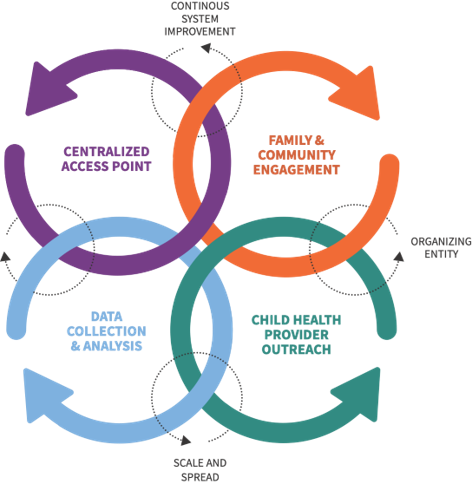 Centralized Access Point to help families and providers access needed resources and services.
Engage with Families and Communities to support their child’s development.
Support Child Health Providers to identify developmental concerns and connect families to resources.
Collect and Analyze Data to measure success and improve the coordination of programs and services in local communities.
4
Centralized Access Point
What is the CAP?
Centralized Access Point: CAP
Call Center: Resource Liaison Team
Website: HelpMeGrowLA.org
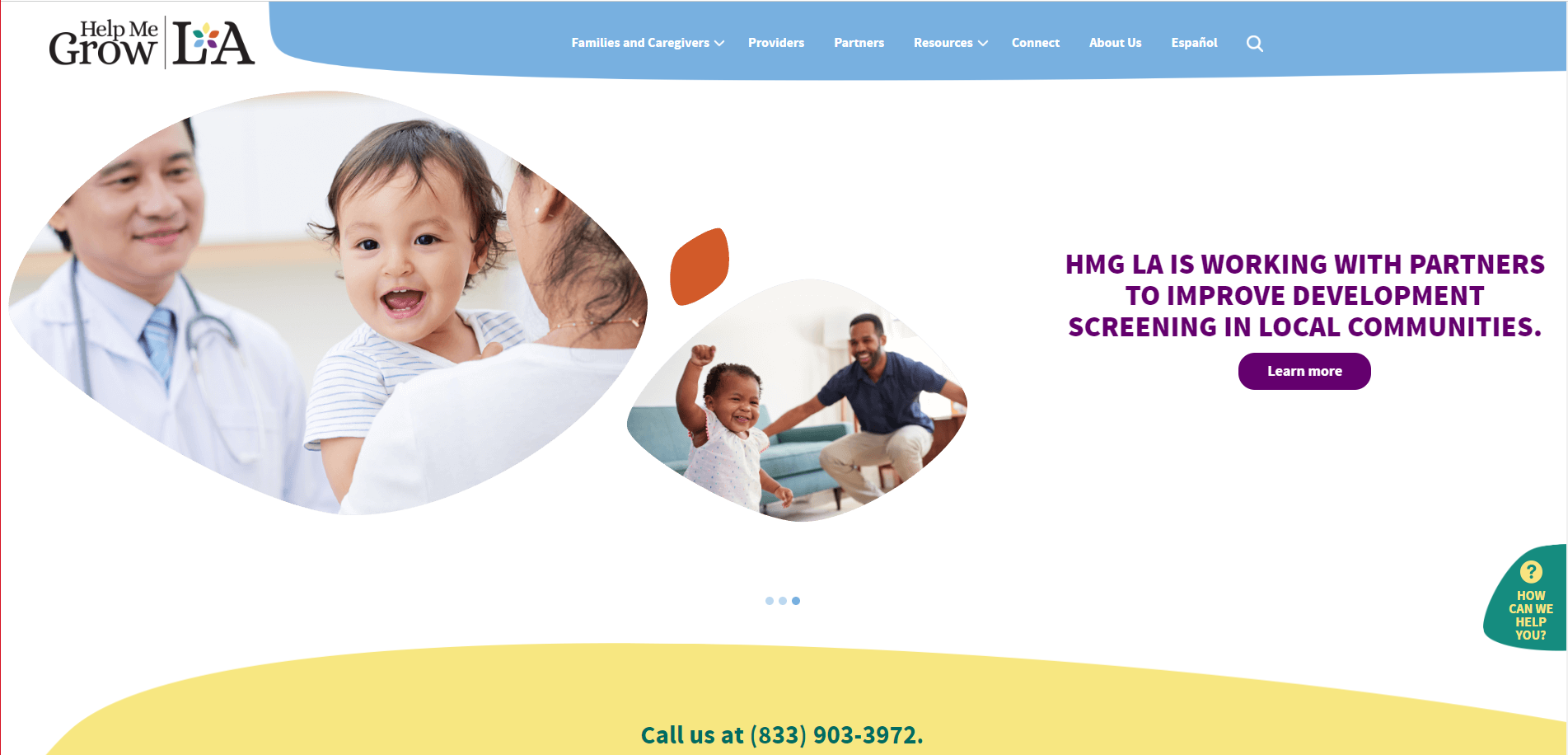 Beatriz Perera-Dzul
Mavil Gamez
Susanna Lam
Debra Camp
6
Levels of Need
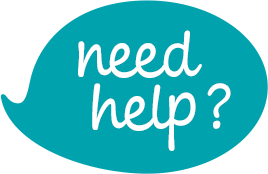 Self-Serve: Family or Provider finds what they need on HelpMeGrowLA.org
Resource Assistance: Family or Provider has a simple question about Help Me Grow LA
Resource Navigation: Family needs more in-depth help finding resources and navigating the system of care
7
Call Center
Call Center: (833) 903-3972
Hours:
Monday – Friday: 8:30 AM - 3:00 PM 
Extended hours soon
Staffed by Resource Liaisons
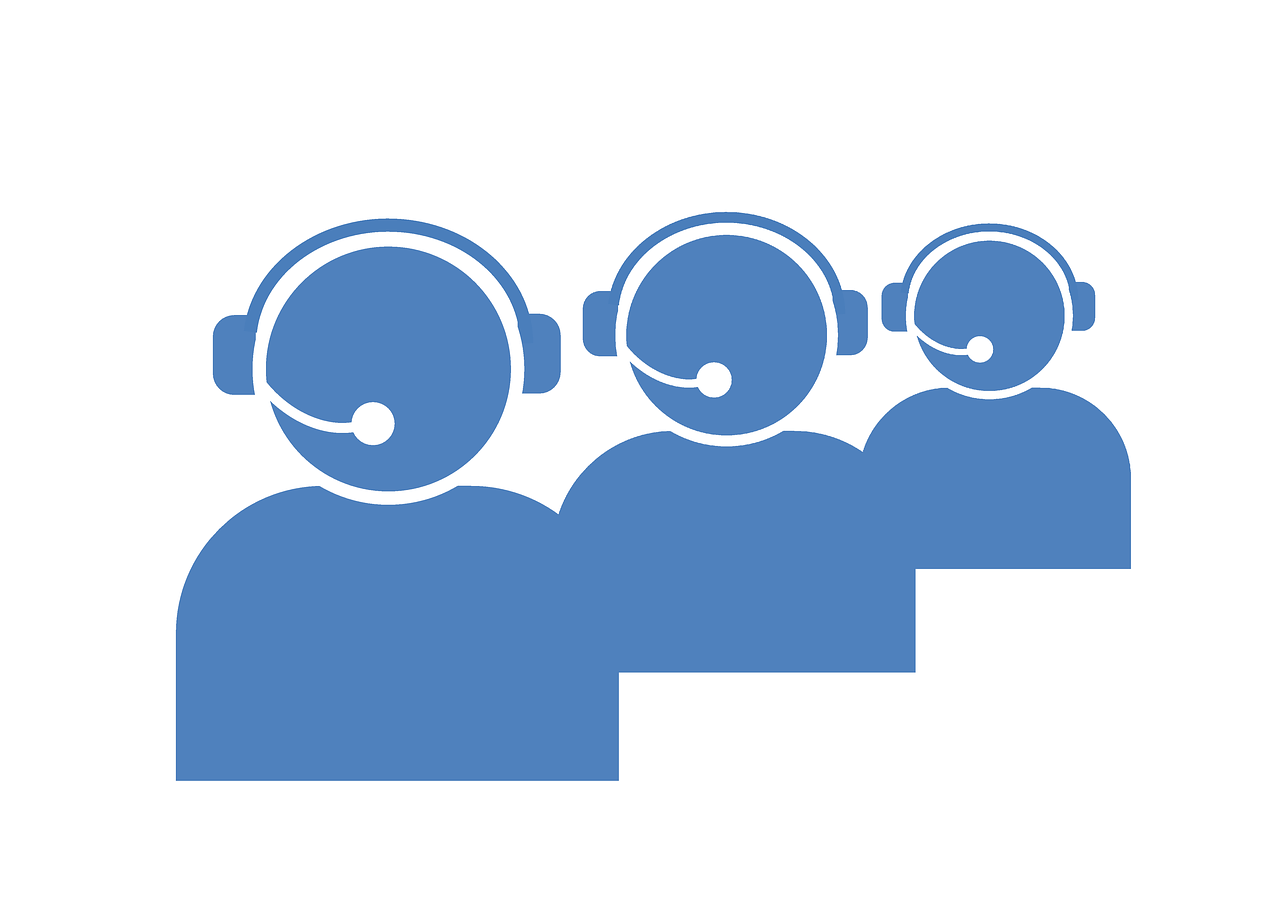 8
Resource Liaison Team
Navigate: Help families navigate the system of care. Help providers understand the system of care
Connect to resources: Help find resources and agencies
Coach: Help family become confident and competent, ready to talk to an agency, ready to navigate the system of care, ready to advocate for their child
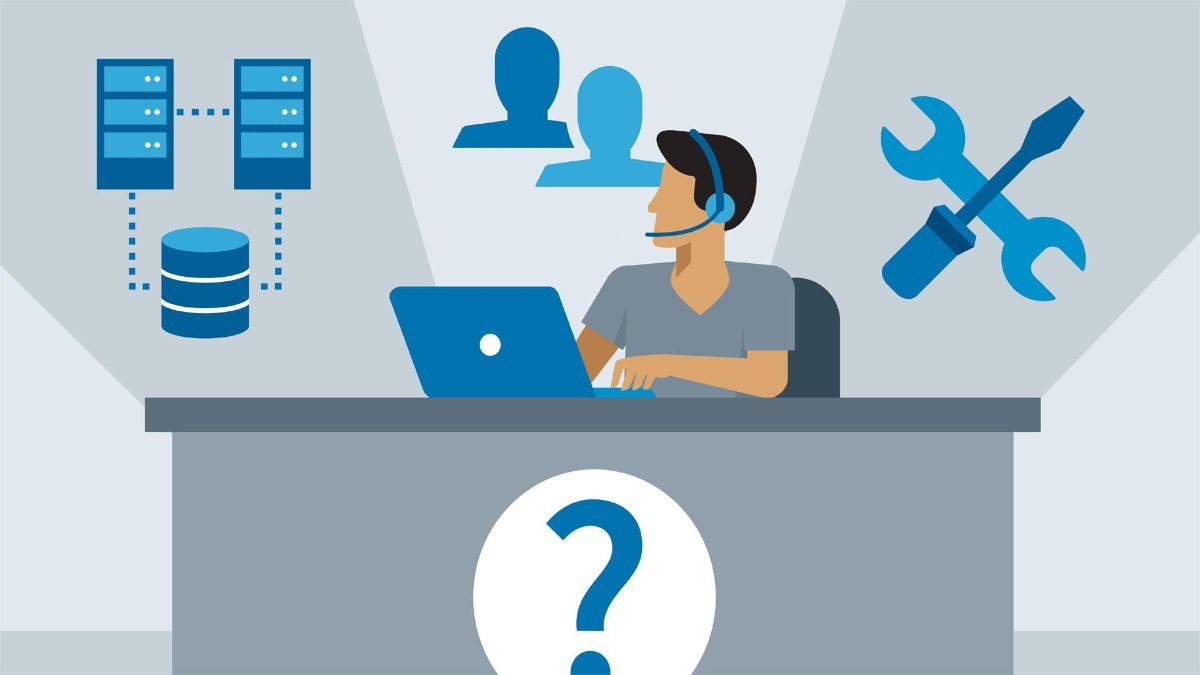 9
Calling the Call Center
Resource Liaison Navigation Call
Resource Liaison call with parent/caregiver: 
Collects information
Makes connections (referrals)
Gives resources
Ensures parent/caregiver knows their next steps
Emails (or mails) call summary to parent/caregiver
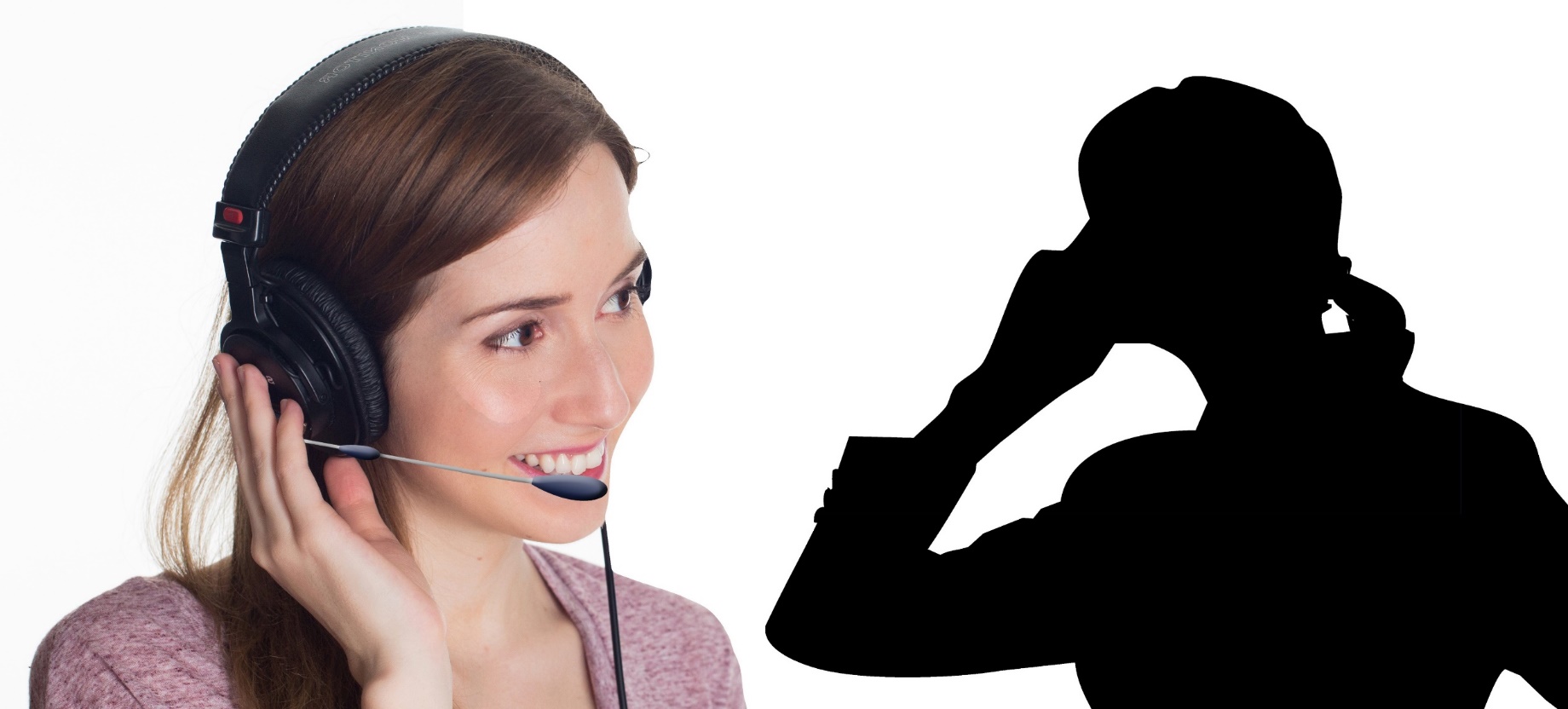 11
Navigation: Referral Based on Age
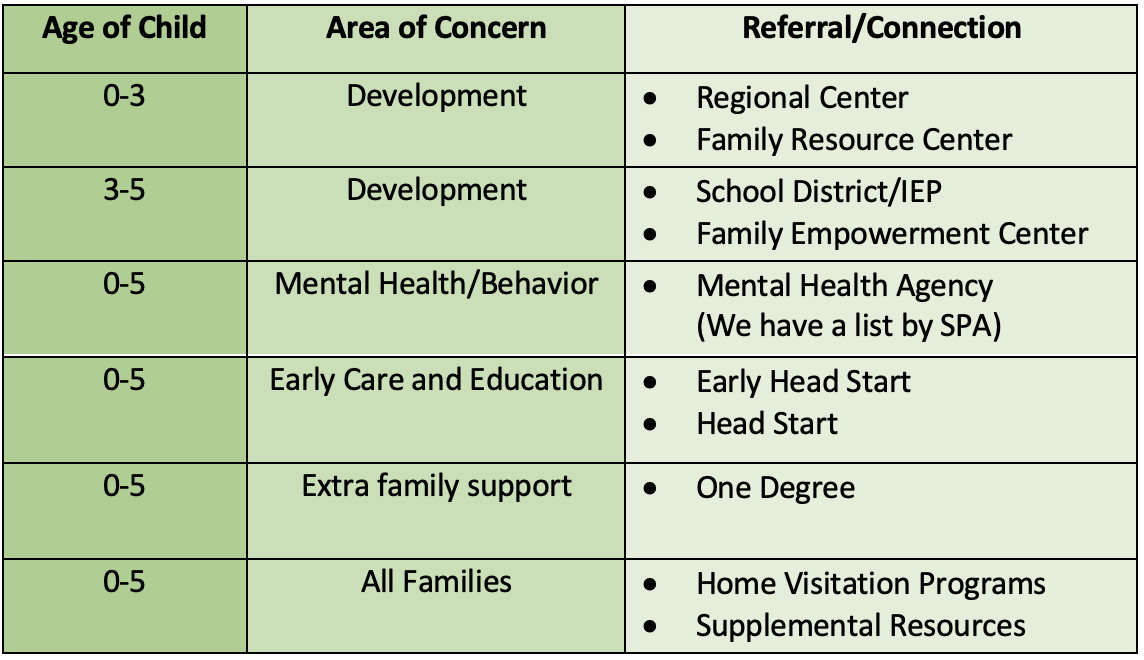 12
Resources
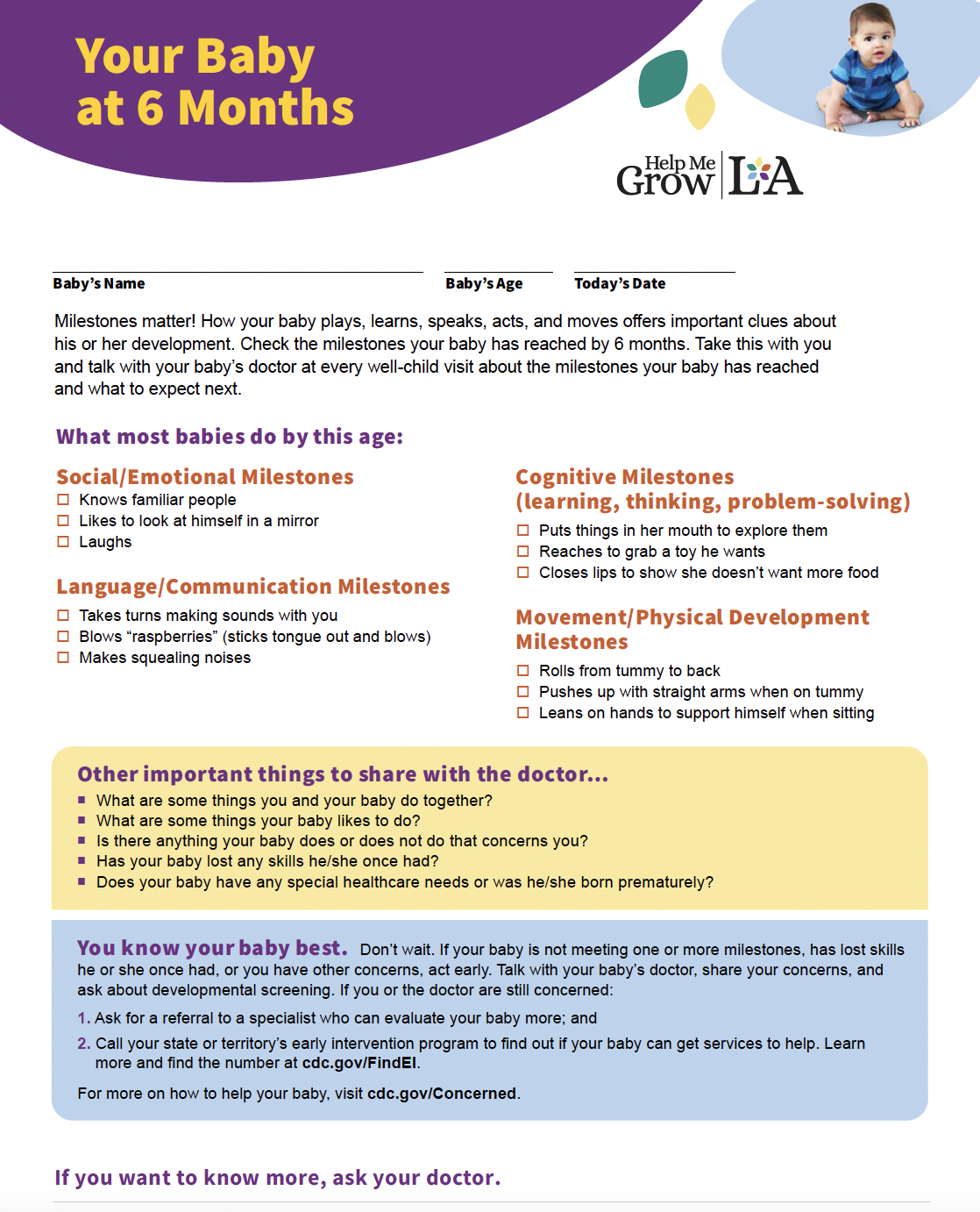 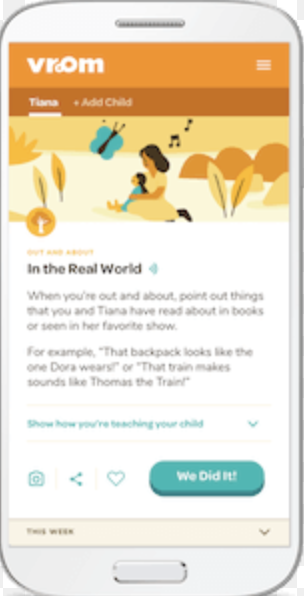 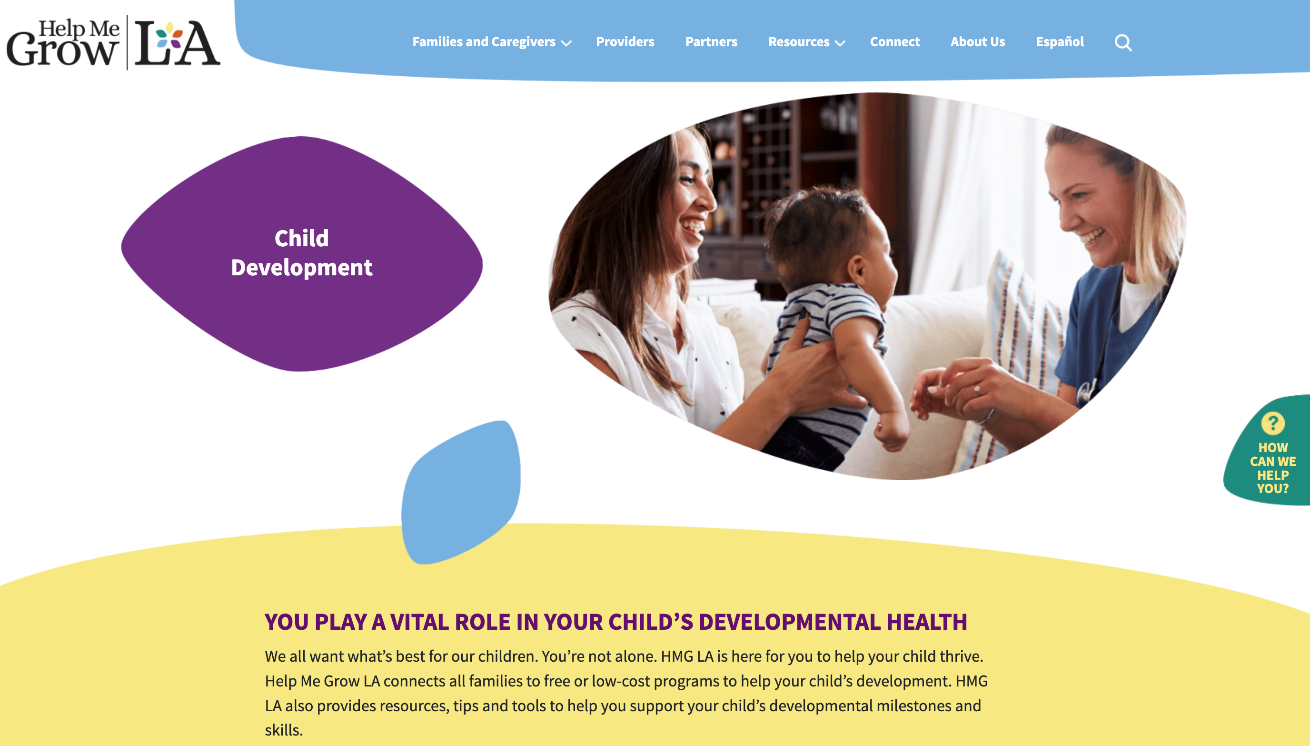 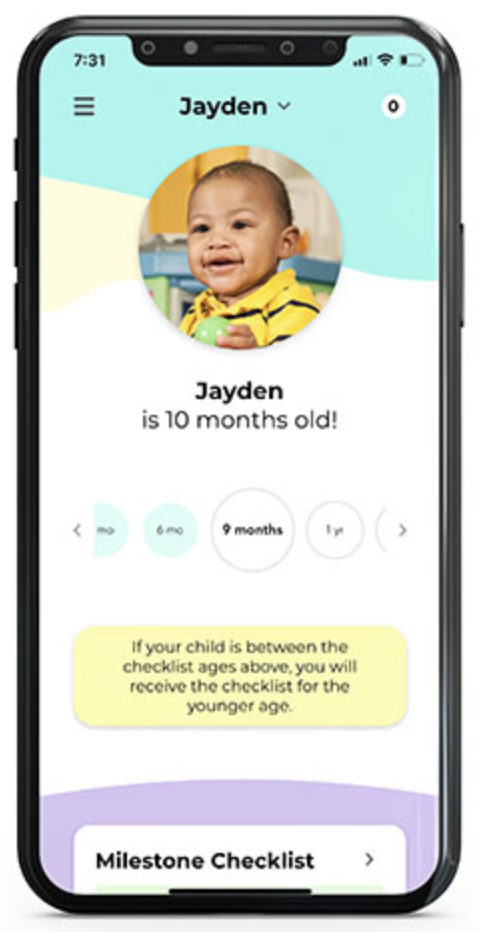 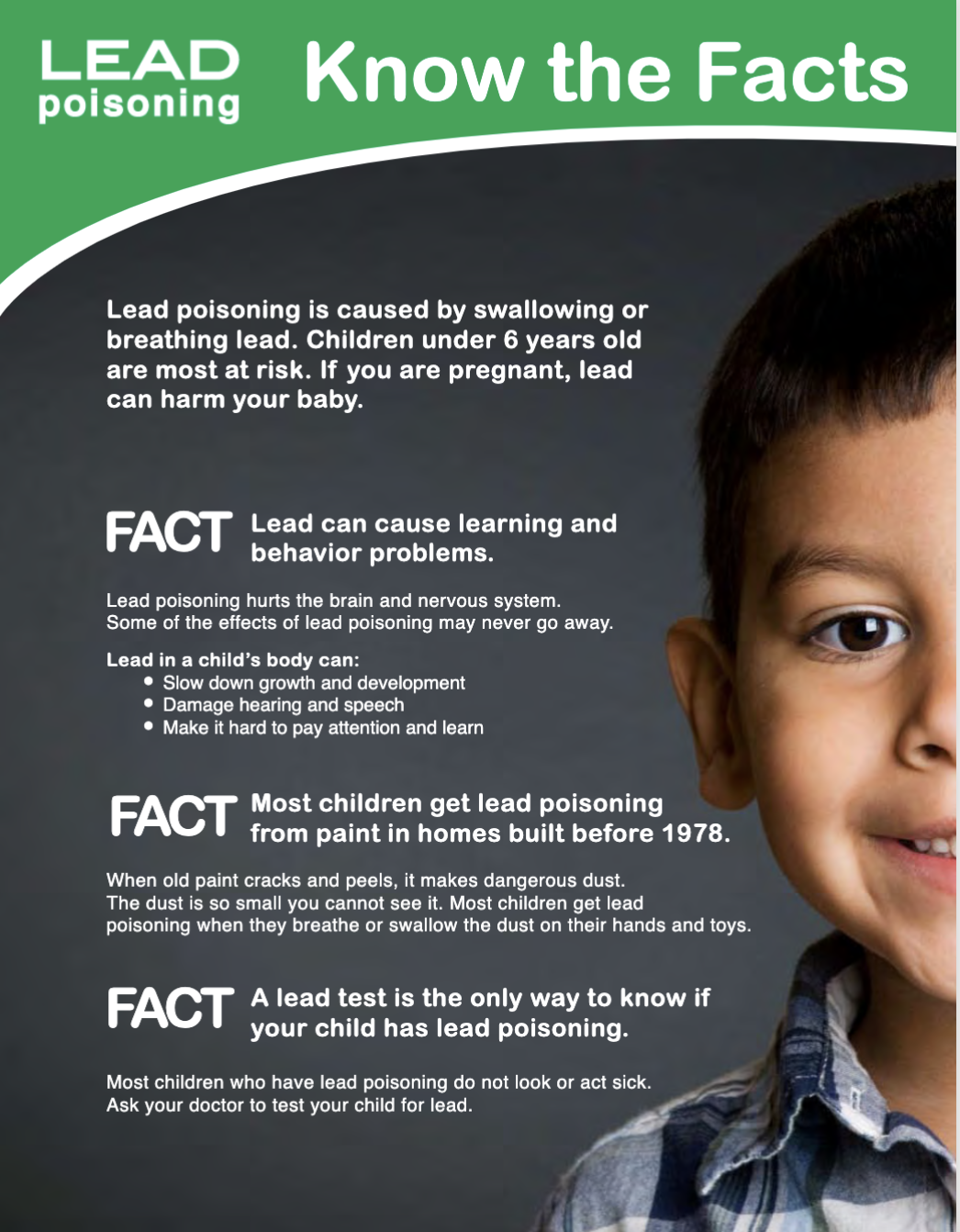 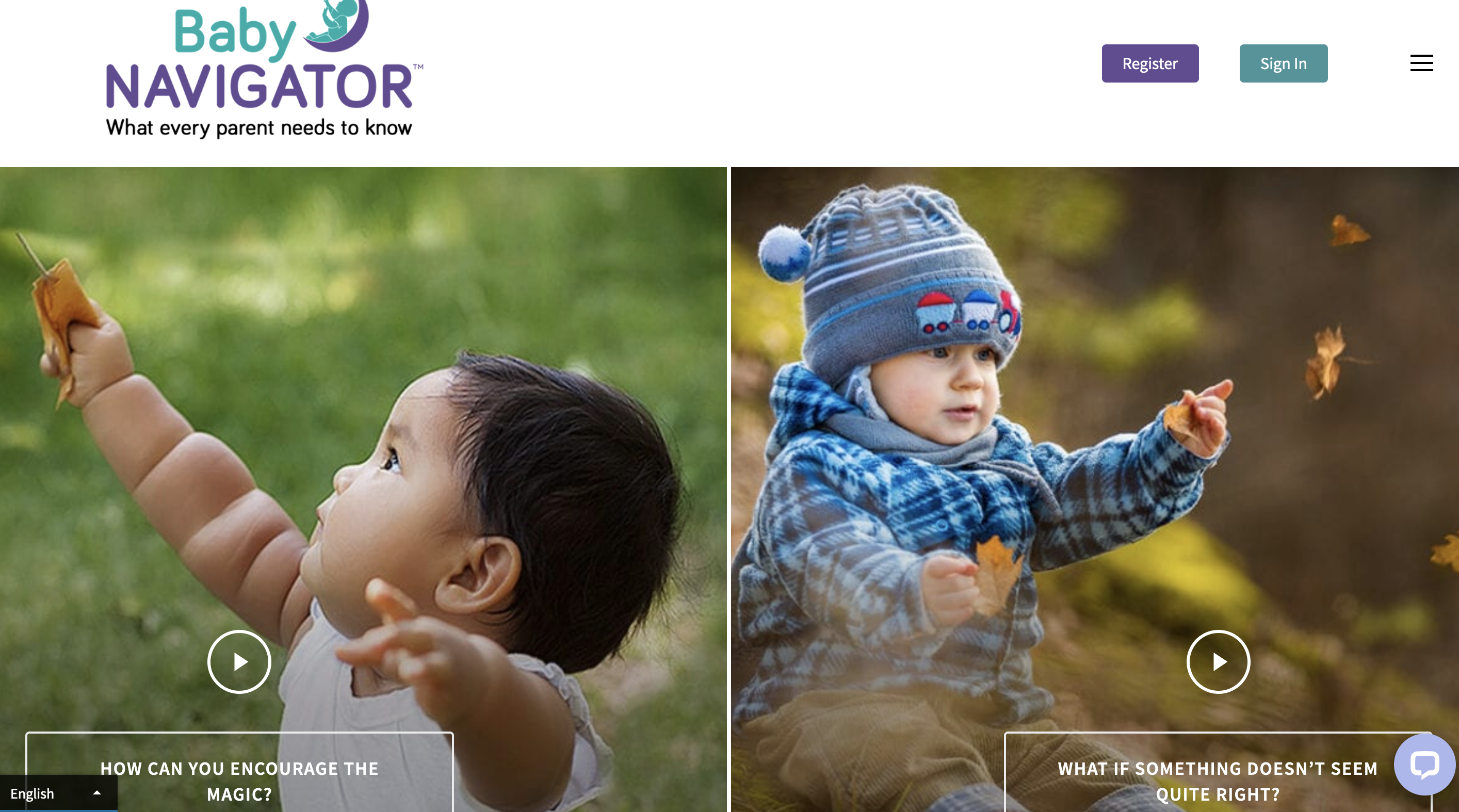 13
Follow up
Follow up in 3 weeks:
Successful connections?
Barriers got in the way?
Advocacy resources
14
Website
HelpMeGrowLA.org
Self-serve level of need
Resources for Families/Caregivers
Resources for Health Care Providers
Resources for ECE Providers
Other providers
Help Form
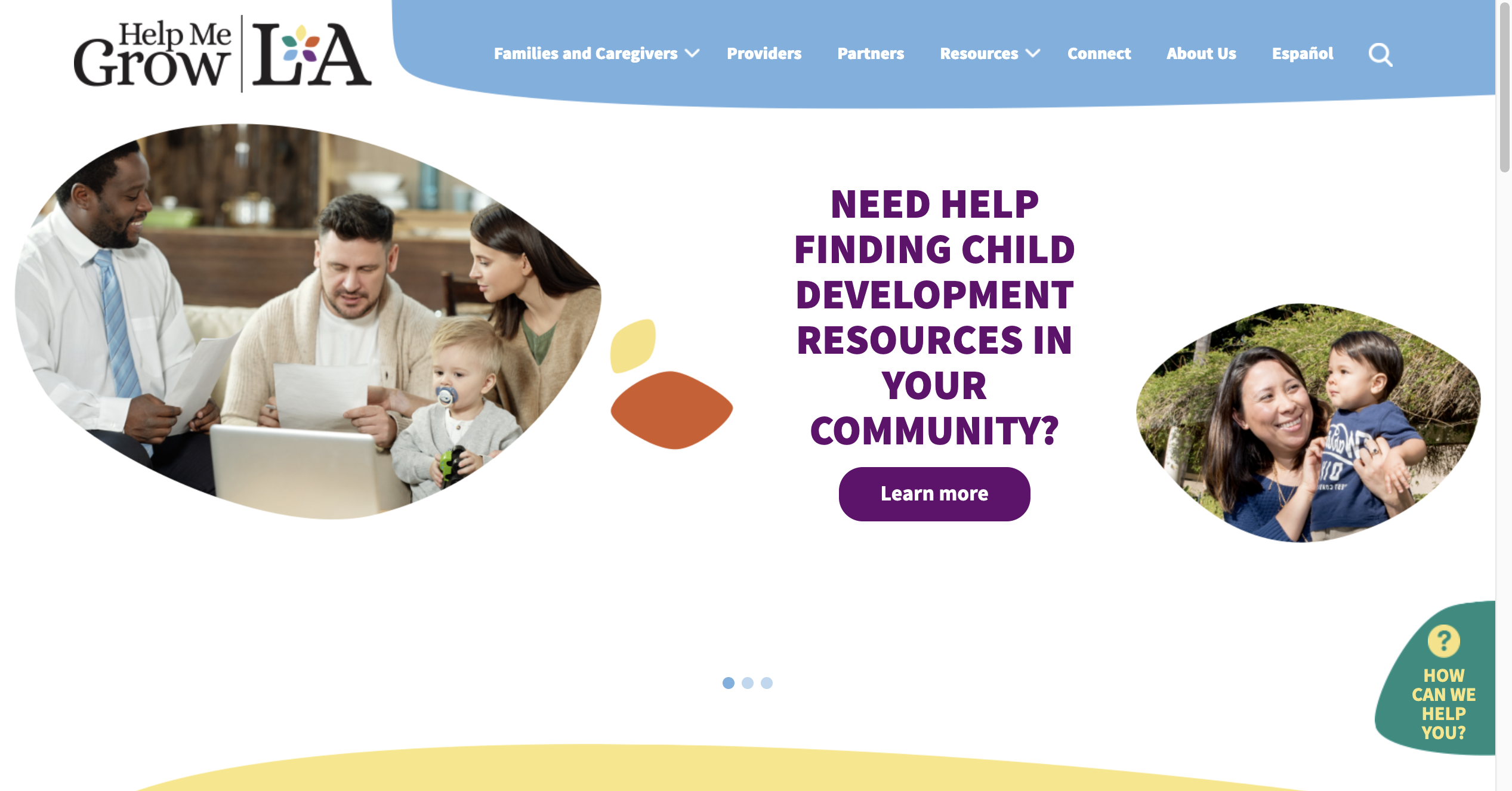 Let’s take
 a tour!
15
Making a referral to Help Me Grow LA
Call us at (833) 903-3972
Use the Online Help Form
HelpMeGrowLA.org
Connect page
Family & Caregiver Help Form
Click ”submit”
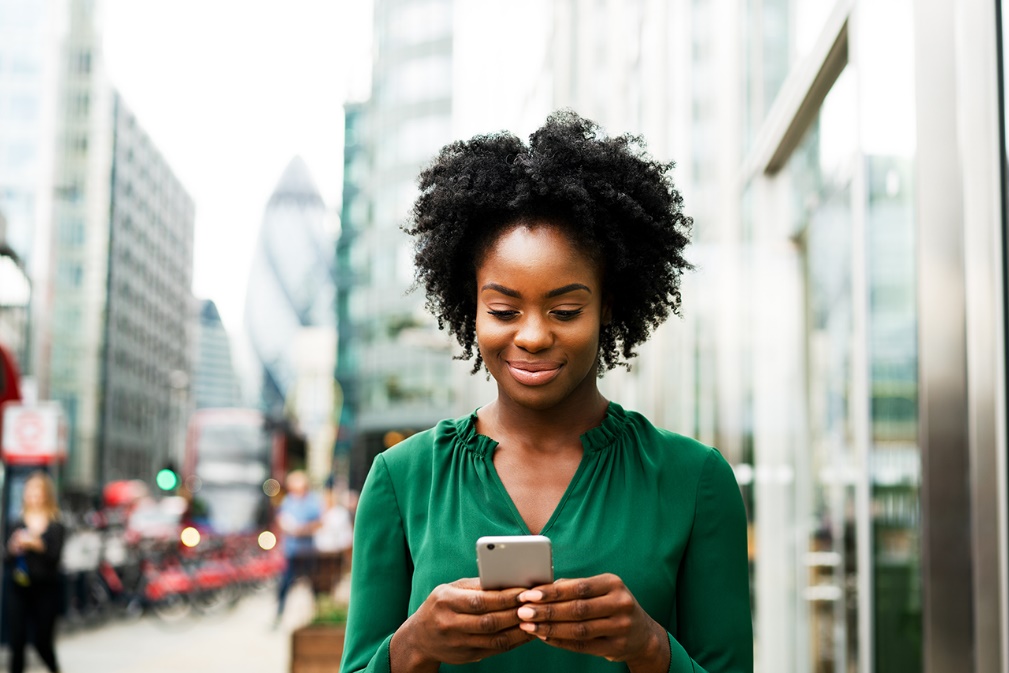 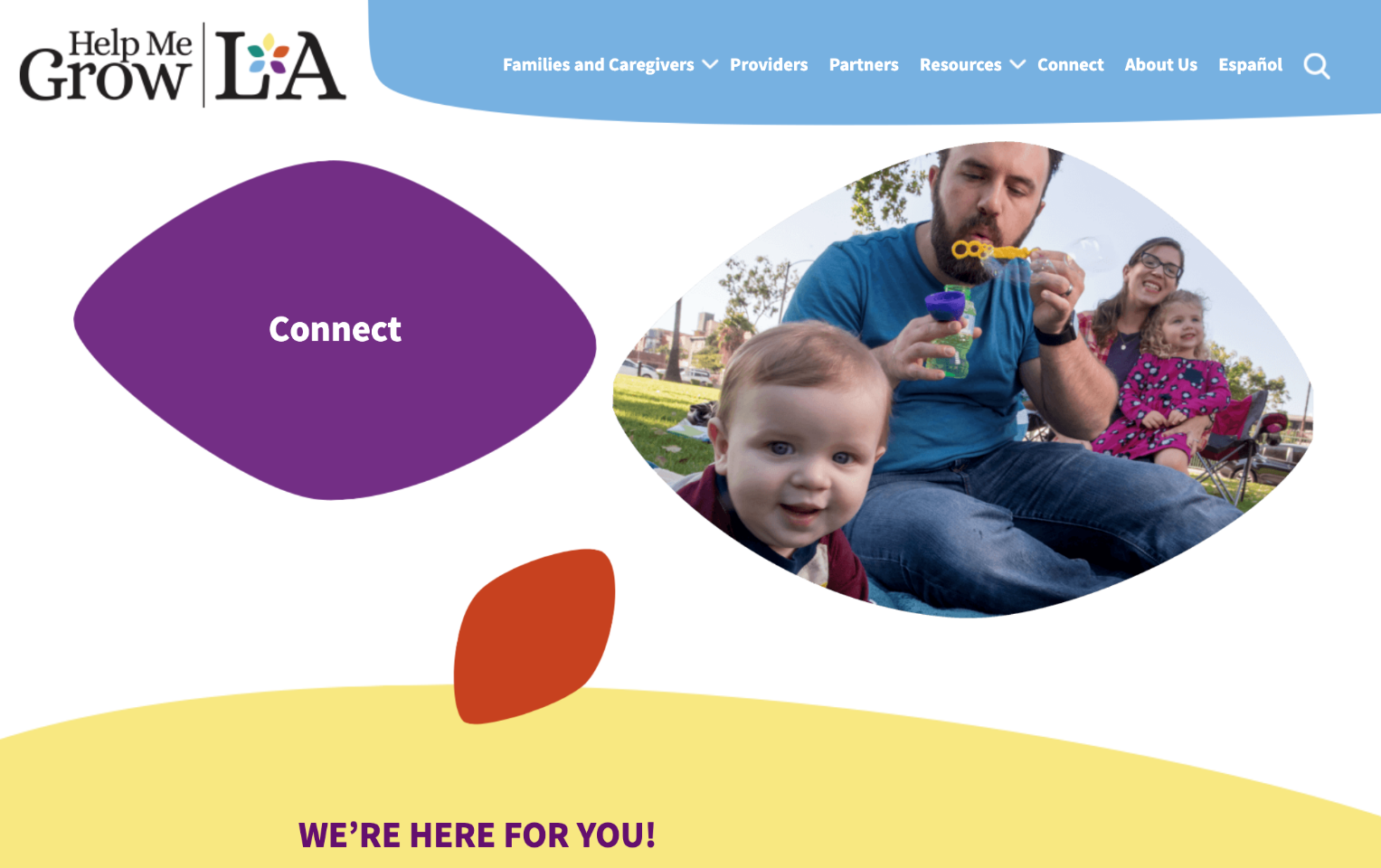 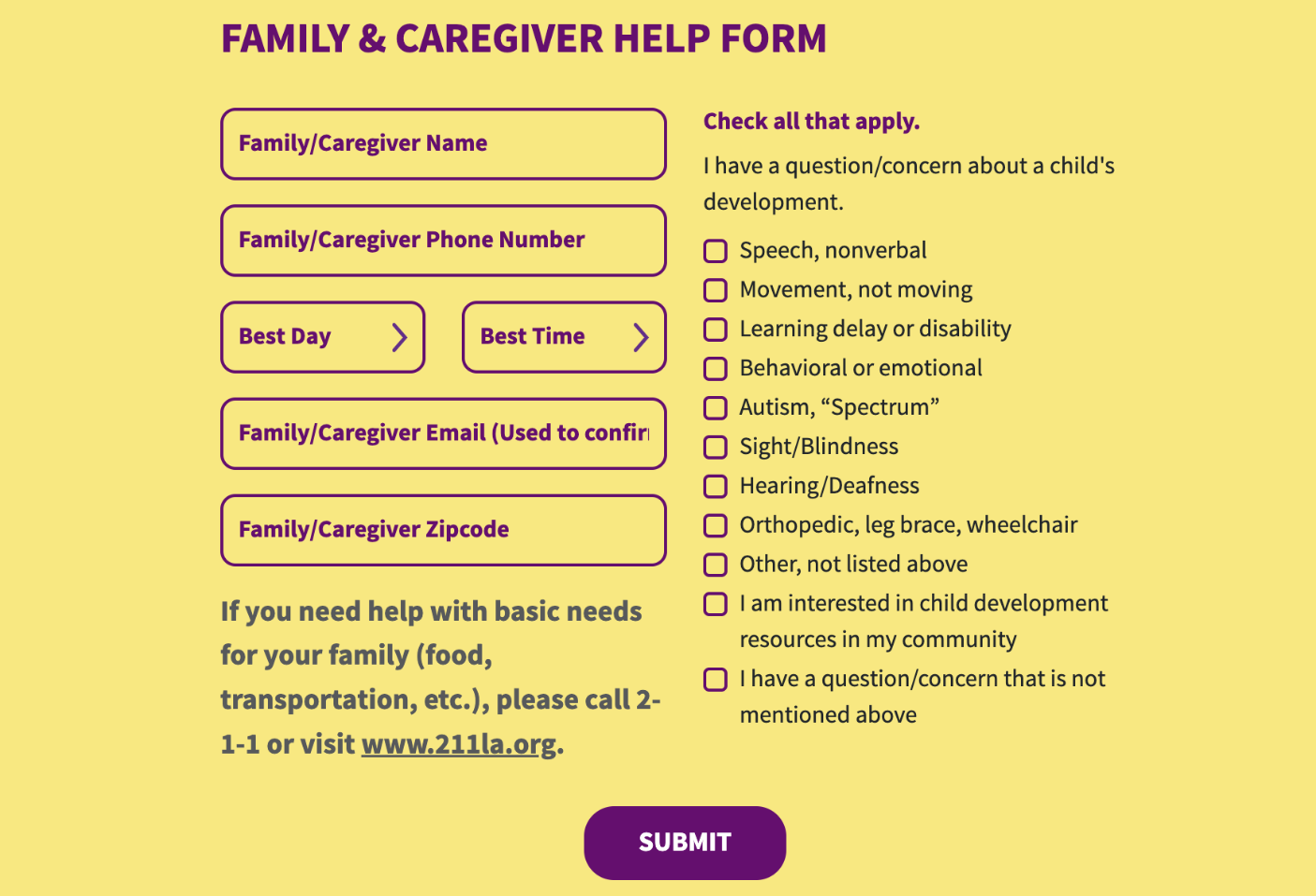 16
Your Workflow
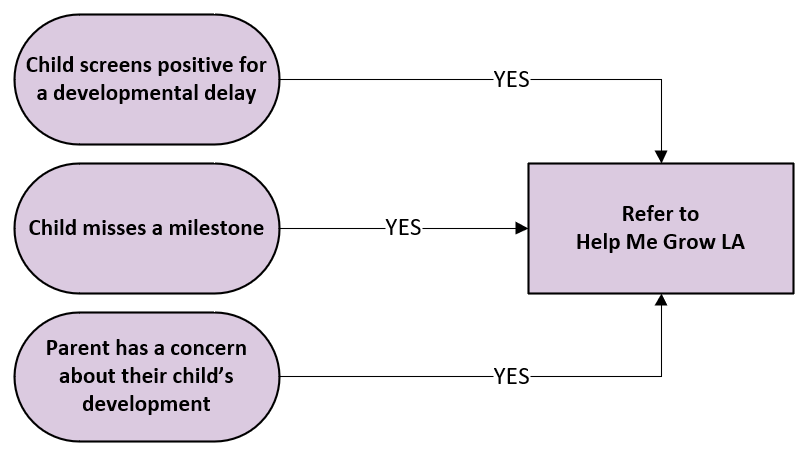 17
Stay Connected
Join the Help Me Grow LA Email List
Subscribe to the DPH – Help Me Grow LA email list from LA County: Help Me Grow LA email list from LA County
19
Schedule a Training
Learn about
Resource Liaisons
Resource Navigation approach
Linkages and resources
20
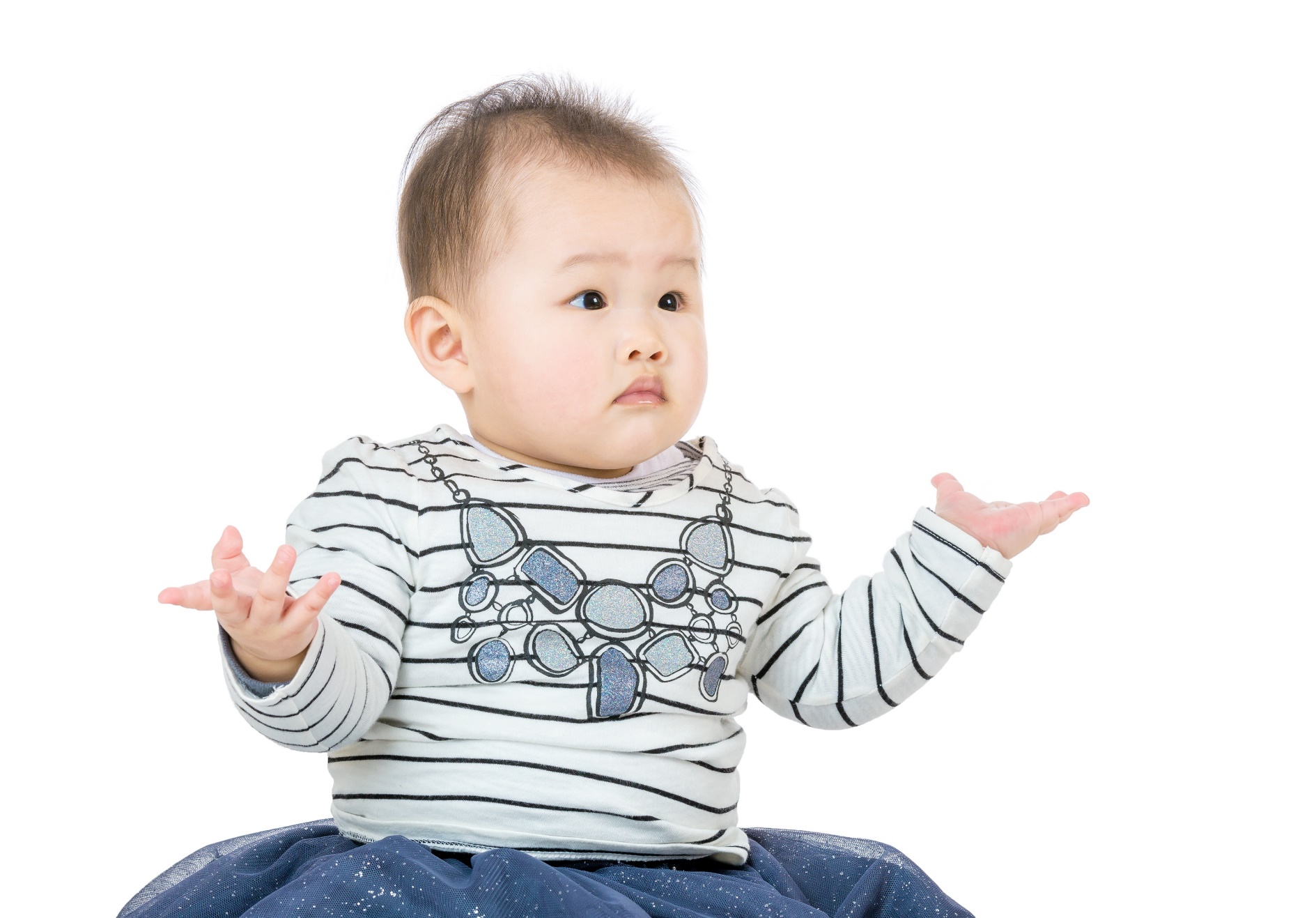 Any Questions?
[Speaker Notes: Add contact information]
Thank you
Website: HelpMeGrowLA.org
Call Center: (833) 903-3972
Contact:
Laura Stein (Program Specialist): LStein@ph.lacounty.gov
Debra Camp (Public Health Nurse): Dcamp@ph.lacounty.gov 
Susanna Lam (Staff Analyst): SLam@ph.lacounty.gov 

Join the Help Me Grow LA Email List: https://public.govdelivery.com/accounts/CALACOUNTY/subscriber/new?topic_id=CALACOUNTY_1852